TRENDY V MARKETINGOVÉ KOMUNIKACI (YTMK)BRANDING - TOP 100 světových značek
Renáta Pavlíčková
TOP 100 světových značek
TOP 100 nejcennějších značek na světě (v miliardách dolarů)

Co je to Interbrand?
Interbrand’s Best Global Brands ukazuje, co je nyní aktuální a prezentují predikci v oblasti hodnotných světových značek. 
Jedná se o značky, které zůstávají stále nejkonkurenceschopnější v globálním světě.
Výroční zpráva „Nejlepší globální značky“ byla publikována v BusinessWeek až do roku 2009. Interbrand převzal výhradní autorství v roce 2010. Aby se značky kvalifikovaly, musí být přítomny alespoň na třech kontinentech a musí mít široké geografické pokrytí na rostoucích a rozvíjejících se trzích. Třicet procent příjmů musí pocházet z cizí země.
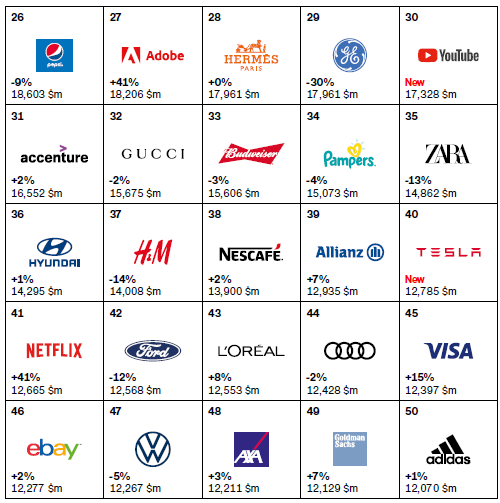 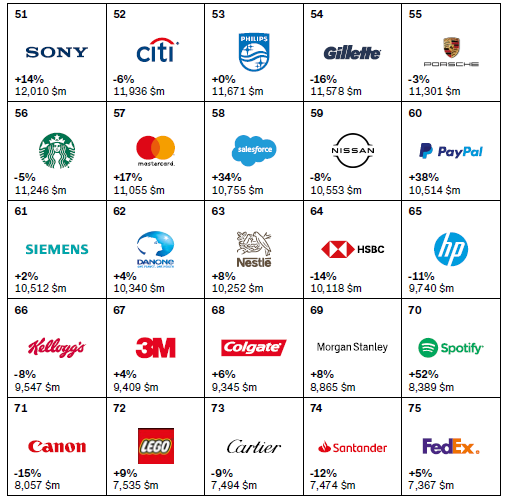 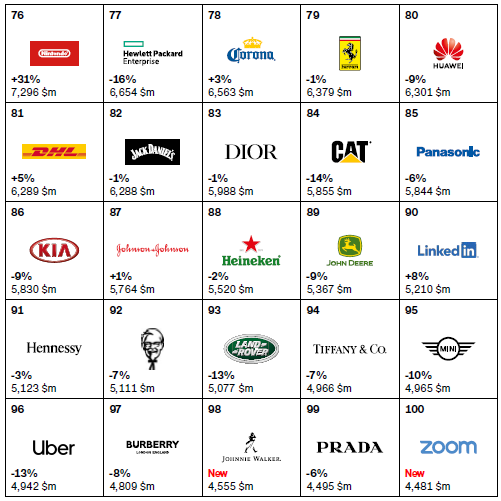 Děkuji vám za pozornosta těším se na příště